Welcome to 
our class
Dance
Play hide-and-seek
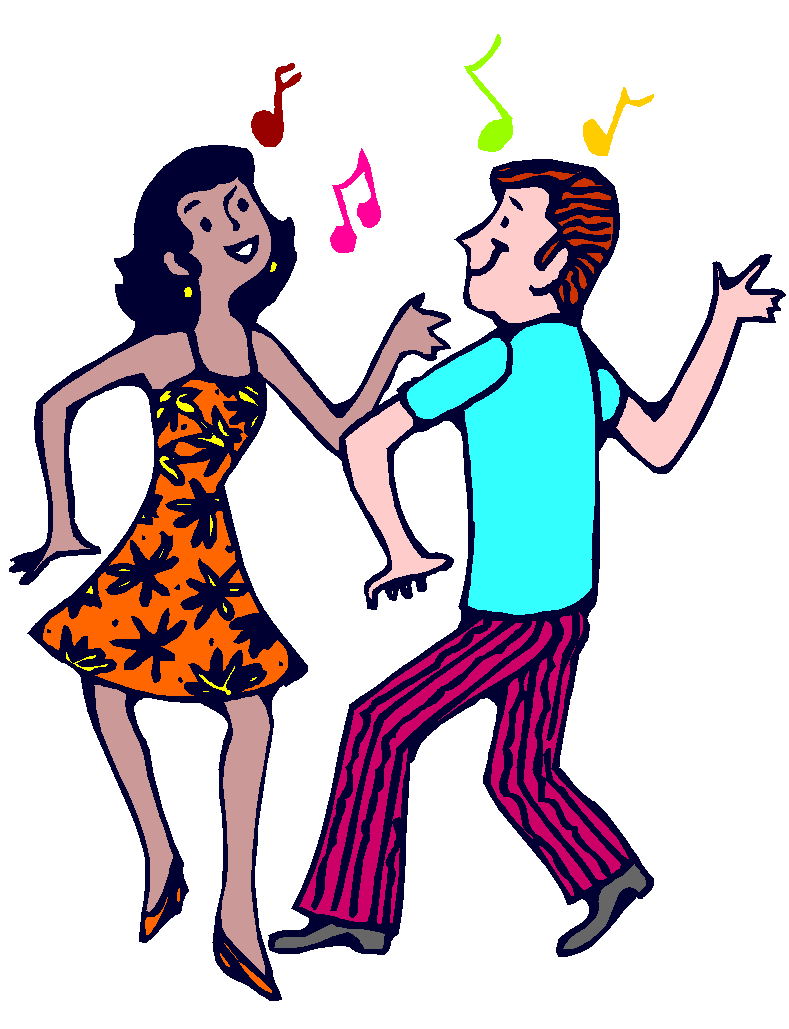 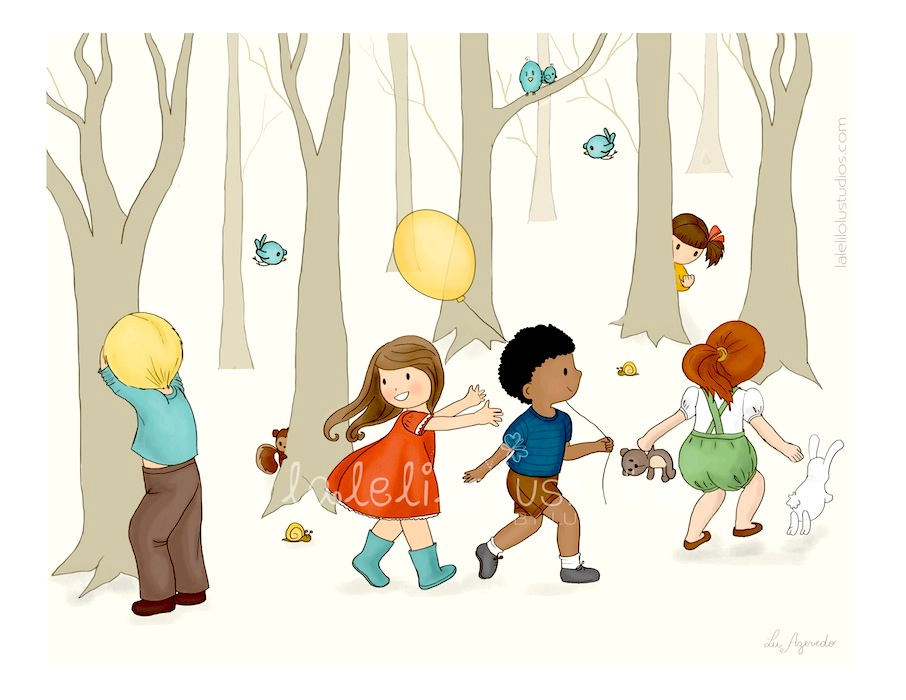 Chat with friends
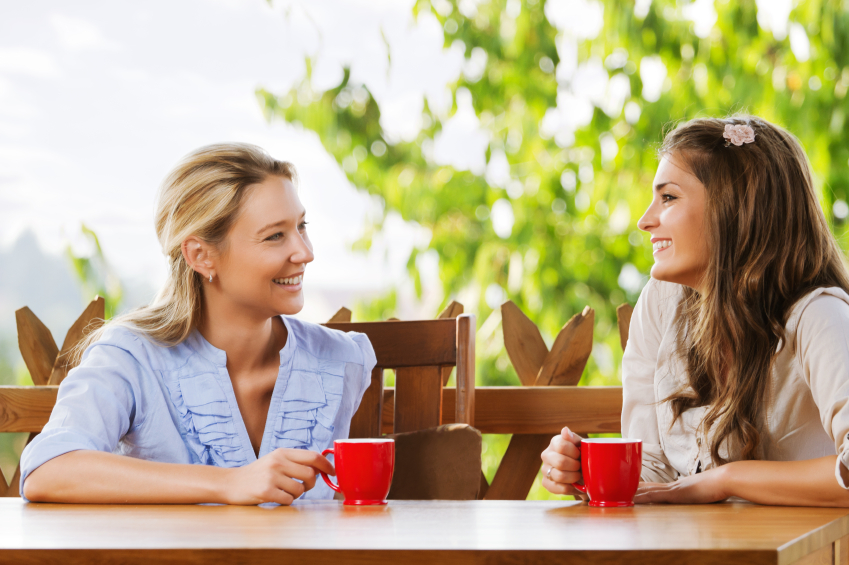 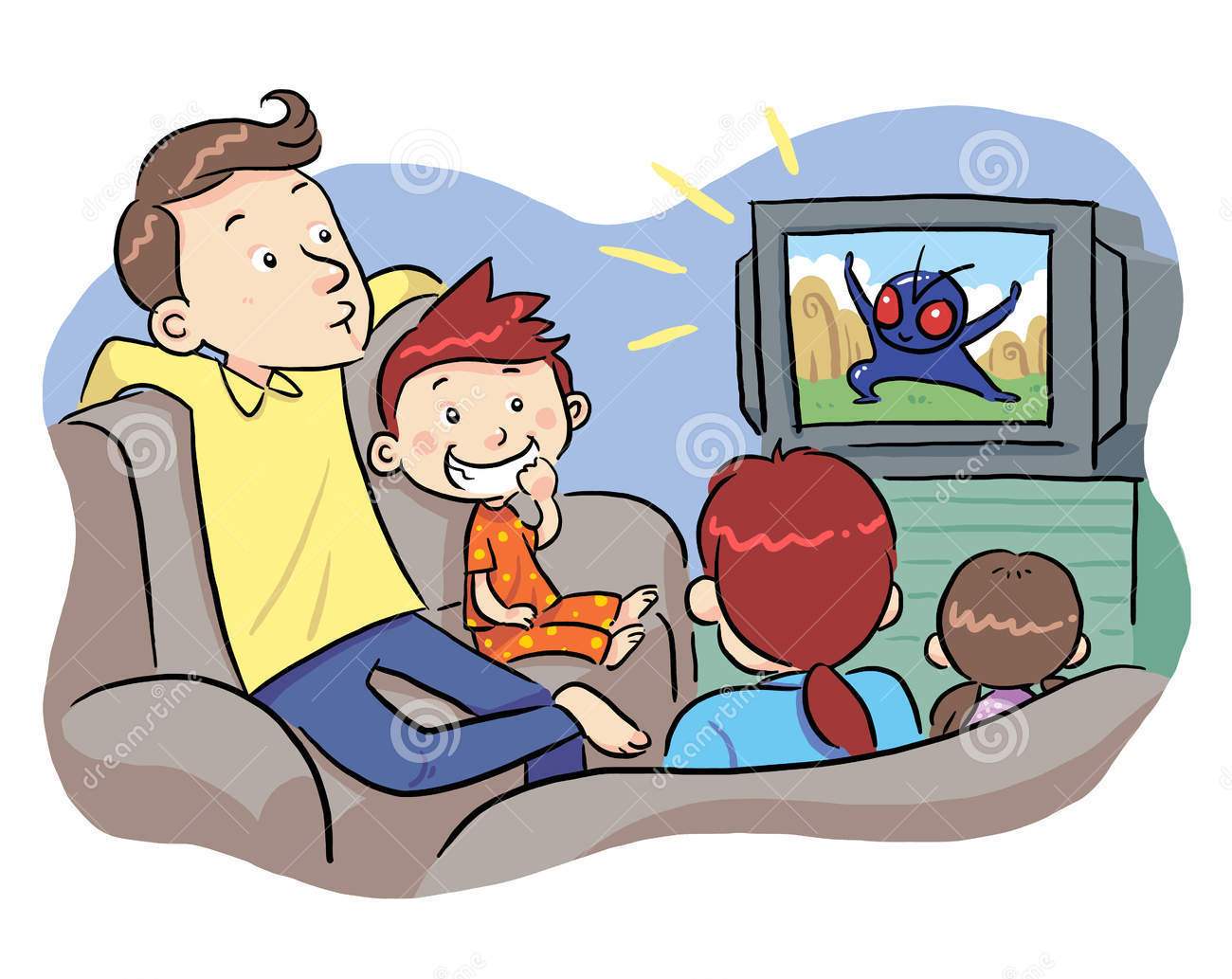 Watch a cartoon
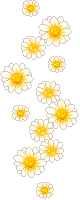 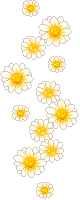 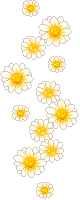 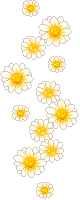 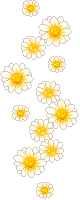 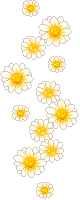 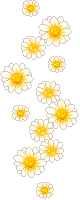 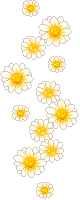 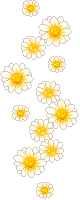 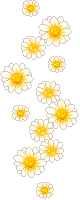 Wednesday, September 30th 2015.
Unit 3. A birthday party
Lesson 3. Part 1, 2
1. Look, listen and repeat
2. Point, ask and answer
1. Look, listen and repeat
Tony’s birthday party
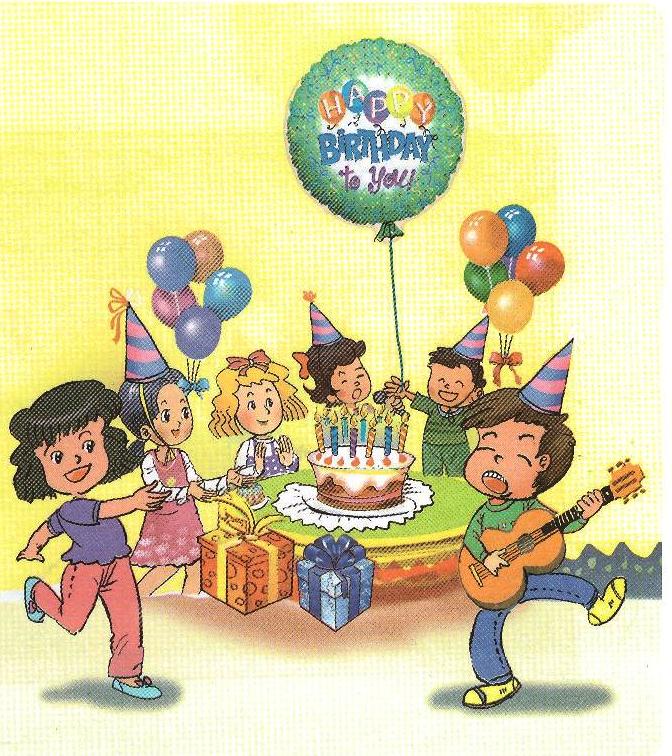 Last night
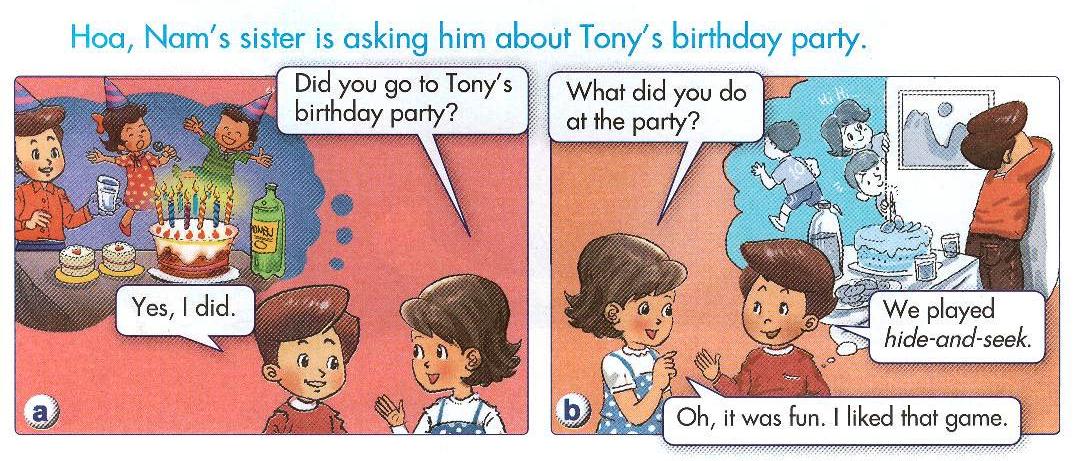 Imagine you were at Tony’s birthday party last night
2. Point, ask and answer
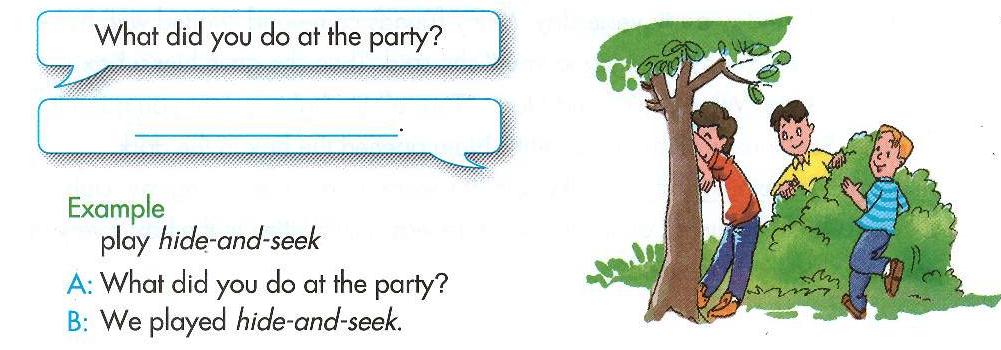 40
35
45
50
10
1
30
5
25
20
15
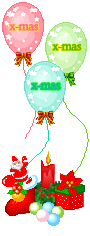 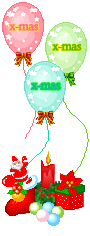 4
1
2
5
3
6
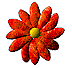 What present did you give Tony?
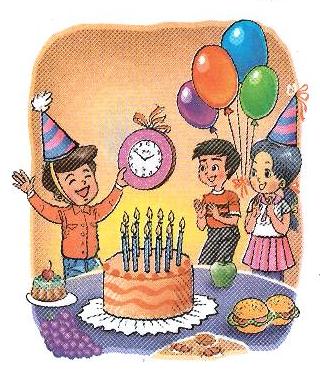 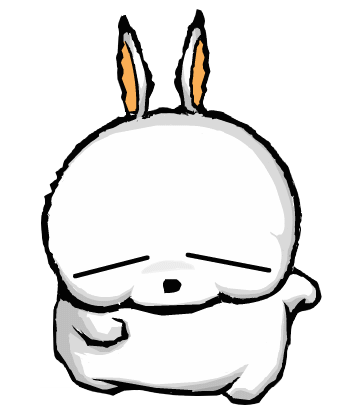 A pink clock.
What did Mai give Tony?
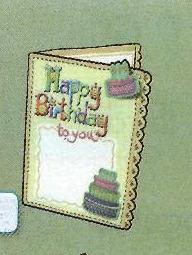 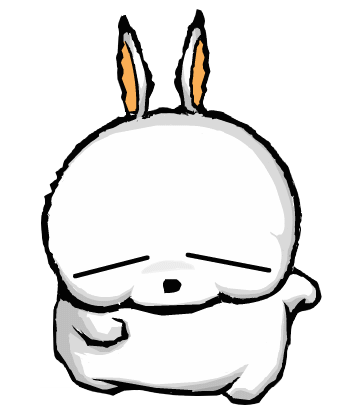 A birthday card.
What did you do at the party?
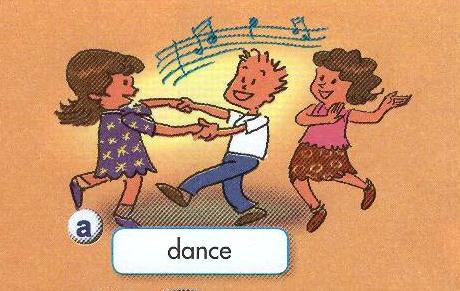 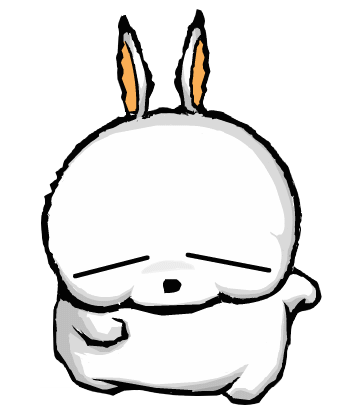 We danced.
What did you do at the party?
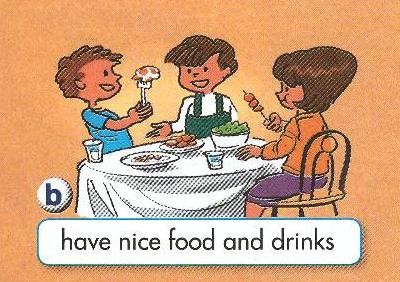 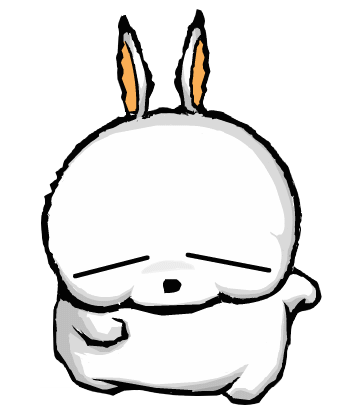 We had nice food and drinks.
What did you do at the party?
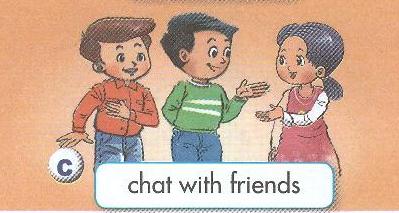 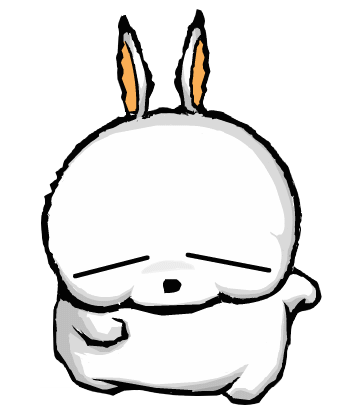 We chatted with friends.
What did you do at the party?
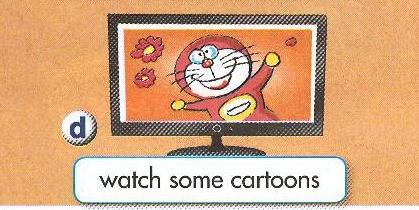 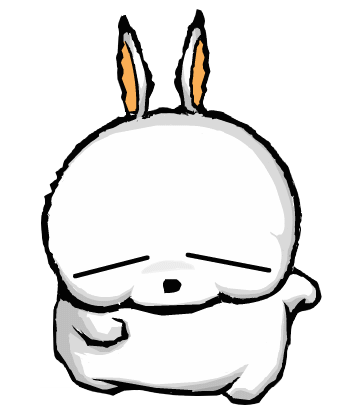 We watched some cartoons.
Miming activities
What did he/ she do at the party?
Home link:
- Read again the dialogue
- Prepare for the next lesson.
Thanks for your attention